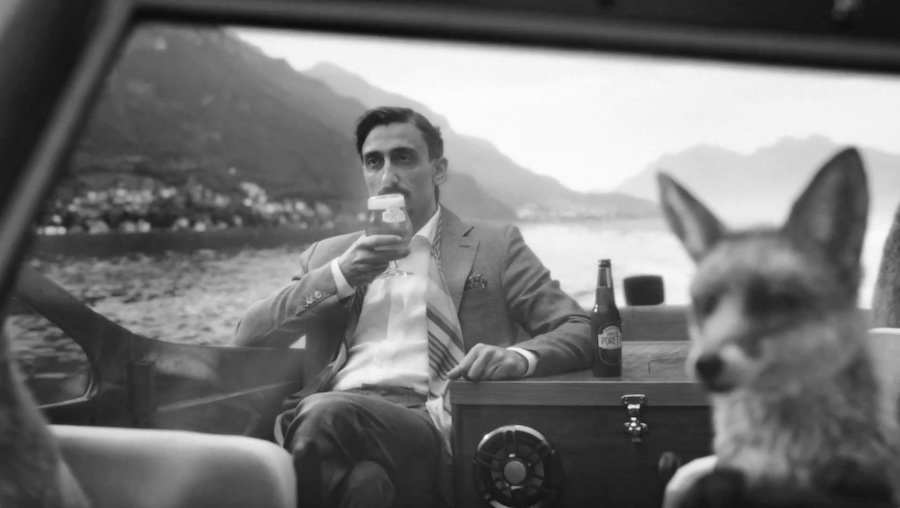 April 2025
Monthly TV viewing report
Poretti, “Welcome To The Lake”
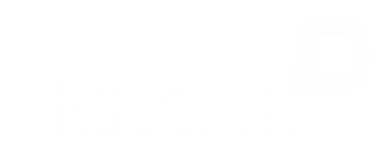 April linear TV facts & figures
Total TV weekly reach %
Total TV viewed per day
Commercial TV viewed per day
Impacts
Individuals
Adults
ABC1 adults
16-34
Men
Women
Housepersons with children
Source: Barb, April 2025, industry standard TV viewing in-home on a TV set. Reach 3min+. 30” equivalent impacts.
[Speaker Notes: April linear TV figures for weekly reach, impacts, total TV viewing hours and commercial TV viewing hours]
Some notable TV moments in April
On 18 April, Channel 4 aired Gogglebox to an average audience of 3.16m.
On 22 April, Channel 5 aired new drama The Feud to an average audience of 2.86m.
On 6 April, Sky Sports Main Event hosted Man Utd v Man City to TV set audience of 1.17m and a device audience of 59k.
On 13 April, ITV1 aired Celebrity Big Brother to a TV set audience of 2.04m and a device audience of 168k.
Source: Barb, April 2025, individuals. Average audience figures, TV set and devices viewing 1-7 days (includes pre-broadcast figures, if applicable).
Top 5 ITV1 programmes
Britain’s Got Talent (12 April)5.24 million viewers
Grace (20 April)5.13 million viewers
The 1% Club (12 April)4.76 million viewers
Coronation Street (14 April)4.45 million viewers
Emmerdale (1 April)4.00 million viewers
Britain’s Got Talent, ITV1
Source: Barb, April 2025, individuals. Average audience figures, TV set and devices viewing 1-7 days (includes pre-broadcast figures, if applicable)
[Speaker Notes: Top 5 programmes - ITV]
Top 5 Channel 4 programmes
Gogglebox (18 April)3.16 million viewers
The Great Celebrity Bake Off for SU2C (6 April)2.14 million viewers
The Piano (13 April)2.13 million viewers
Grand Designs (2 April)1.76 million viewers
Our Welsh Chapel Dream (1 April)1.49 million viewers
The Piano, Channel 4
Source: Barb, April 2025, individuals. Average audience figures, TV set and devices viewing 1-7 days (includes pre-broadcast figures, if applicable)
[Speaker Notes: Top 5 programmes – Channel 4]
Top 5 Channel 5 programmes
The Feud (22 April)2.86 million viewers
Madame Blanc (24 April)1.72 million viewers
Police: Suspect No.1 (7 April)1.29 million viewers
Forensics: Crash Scene Investigators (29 April)1.19 million viewers
Motorway Cops: Catching Britain's Speeders (28 April)1.07 million viewers
Madame Blanc, Channel 5
Source: Barb, April 2025, individuals. Average audience figures, TV set and devices viewing 1-7 days (includes pre-broadcast figures, if applicable)
[Speaker Notes: Top 5 programmes – Channel 5]
Top 5 commercial non-PSB* programmes (non-sport)
Married at First Sight Australia, E4 (3 April)1.93 million viewers
Bergerac, U&Drama (3 April)1.68 million viewers
The Marlow Murder Club, U&Drama (2 April)1.27 million viewers
The Last of Us, Sky Atlantic (20 April)1.25 million viewers
The White Lotus, Sky Atlantic (6 April)1.06 million viewers
The Last of Us, Sky Atlantic
Source: Barb, April 2025, individuals. Average audience figures, TV set and devices viewing 1-7 days (includes pre-broadcast figures, if applicable)
[Speaker Notes: Top 5 programmes – commercial non-public service broadcasting channels]
Top 5 Netflix programmes
Paddington in Peru (8 April)2.42 million viewers
Black Mirror (10 April)2.33 million viewers
Havoc (25 April)1.70 million viewers
You (24 April)1.35 million viewers
Bad Influence: The Dark Side of Kidfluencing (9 April)1.19 million viewers
Black Mirror, Netflix
Source: Barb, April 2025, individuals. Average audience achieved during the first seven days of their availability. Only includes TV set viewing.
[Speaker Notes: Top 5 programmes – Netflix]
Top 5 Amazon Prime Video programmes
UEFA Champions League: ARS v PSG (29 April)1.37 million viewers
UEFA Champions League: ARS v RMA (8 April)1.08 million viewers
UEFA Champions League: AVL v PSG (15 April)0.88 million viewers
G20 (10 April)0.86 million viewers
The Not Very Grand Tour (18 April)0.78 million viewers
The Not Very6 Grand Tour, Amazon Prime Video
Source: Barb, April 2025, individuals. Average audience achieved during the first seven days of their availability. Only includes TV set viewing.
[Speaker Notes: Top 5 programmes – Amazon Prime Video]
Top 5 Disney+ programmes
The Stolen Girl (16 April)1.00 million viewers
Star Wars: Andor (23 April)0.91 million viewers
High Potential (3 April)0.73 million viewers
Good American Family (9 April)0.57 million viewers
Daredevil: Born Again (16 April)0.53 million viewers
The Stolen Girl, Disney+
Source: Barb, April 2025, individuals. Average audience achieved during the first seven days of their availability. Only includes TV set viewing.
[Speaker Notes: Top 5 programmes – Disney+]
Top commercial programmes with largest proportion of device viewing
Total audience
1.62m
2.21m
1.23m
1.06m
1.16m
Source: Barb, April 2025, individuals. Average audience figures, TV set and devices viewing up to 7 days post-broadcast. Based on programmes with 1 million+ total TV viewers
[Speaker Notes: Top commercial programmes with largest proportion of device viewing]
Top commercial programmes with largest proportion of pre-broadcast boxset BVOD viewing
Total audience
1.68m
1.27m
4.89m
2.64m
1.48m
Source: Barb, April 2025, individuals. Average audience figures, TV set and devices viewing up to 7 days post-broadcast. Based on programmes with 1 million+ total TV viewers
[Speaker Notes: Top commercial programmes with largest proportion of pre-broadcast boxset BVOD viewing]
Key new to linear TV advertisers in April
All Things Butter100% real butter brand, All Things Butter, launched its debut TV advert with help from ITV AdVentures.
SailyeSim brand, Saily, launched its first ever TV ad highlighting the convenience of staying connected while traveling.
Folly farmAdventure park and zoo, Folly Farm, launched its first TV ad on Sky & Now TV showcasing its attraction and holiday park.
All Things Butter
[Speaker Notes: New to TV advertisers in April.]